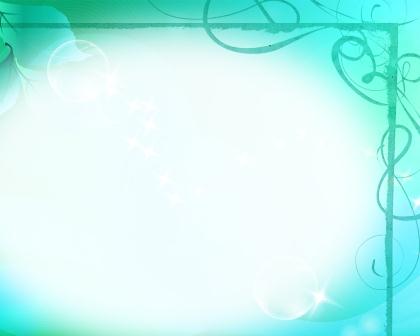 «Собери полезные продукты»
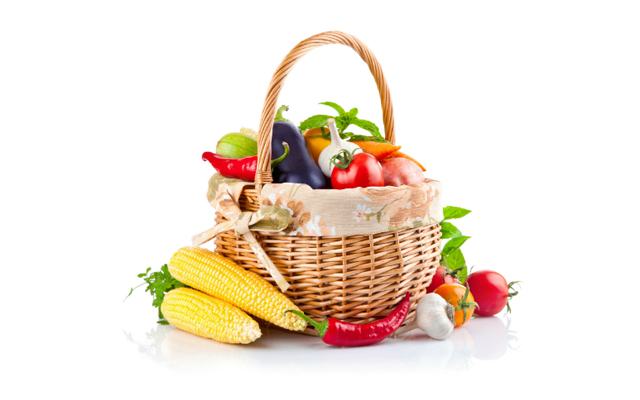 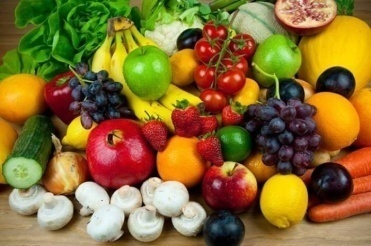 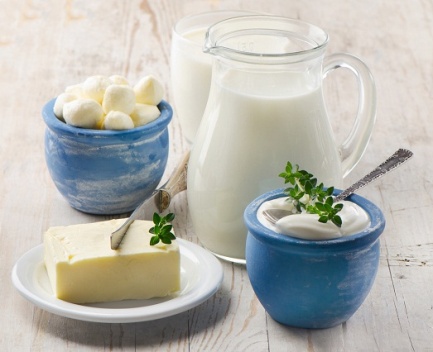 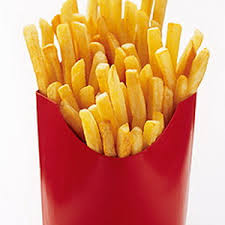 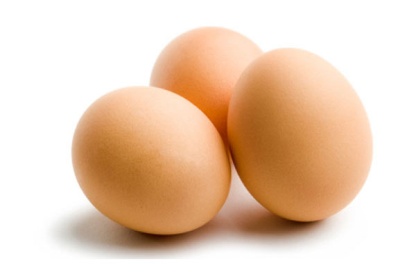 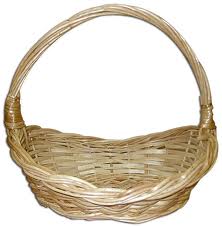 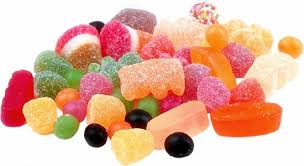 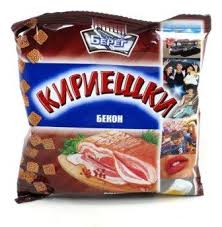 Щёлкнуть  на  правильный  ответ
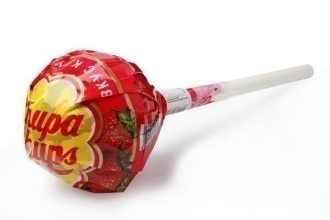 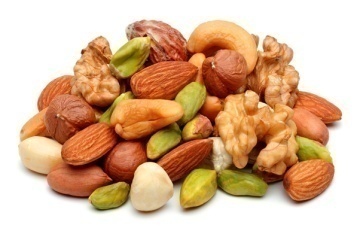 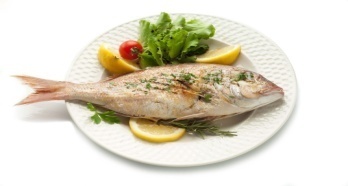 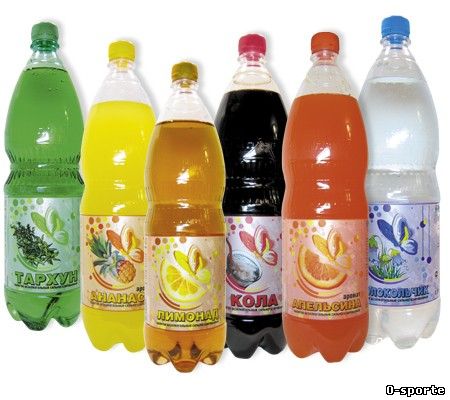 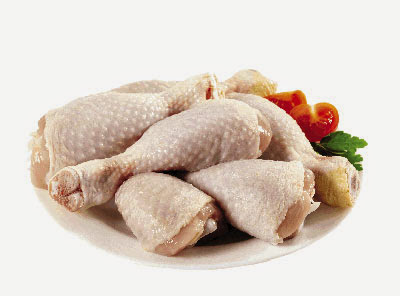